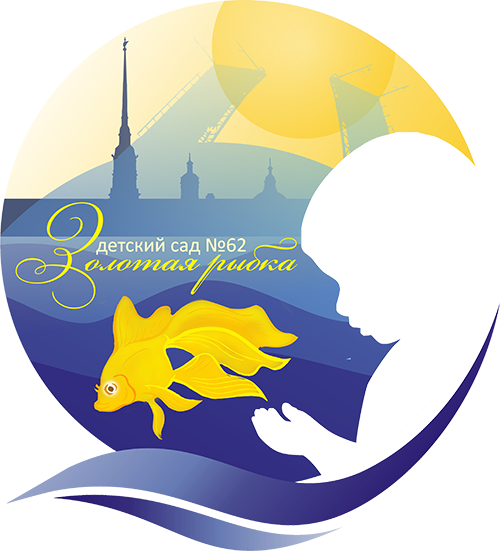 Современный ребенок 
и знакомство с  профессиями
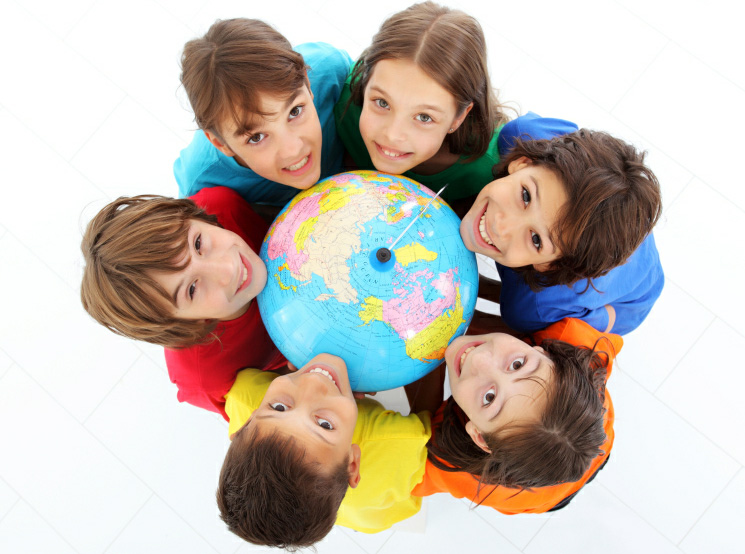 Проект «Поколение 2030»Снимаем клип «Вперед, Россия!»
Проект знакомства с профессиями «поколение 20-30»
Взаимодействие ДОО,  родителей и социальных партнеров
Продукт: клип,
Размещен 
на YouTube канале 
ДОО
Круглый стол,
анкетирование
педагогов
Престиж
социально-
значимых
профессий
игровая активизация детей,
беседы, проекты в группах,
театрально-музыкальные представления
художественно-эстетические
экскурсионные занятия
Анкетирование 
родителей
Городские и Всероссийские конференции
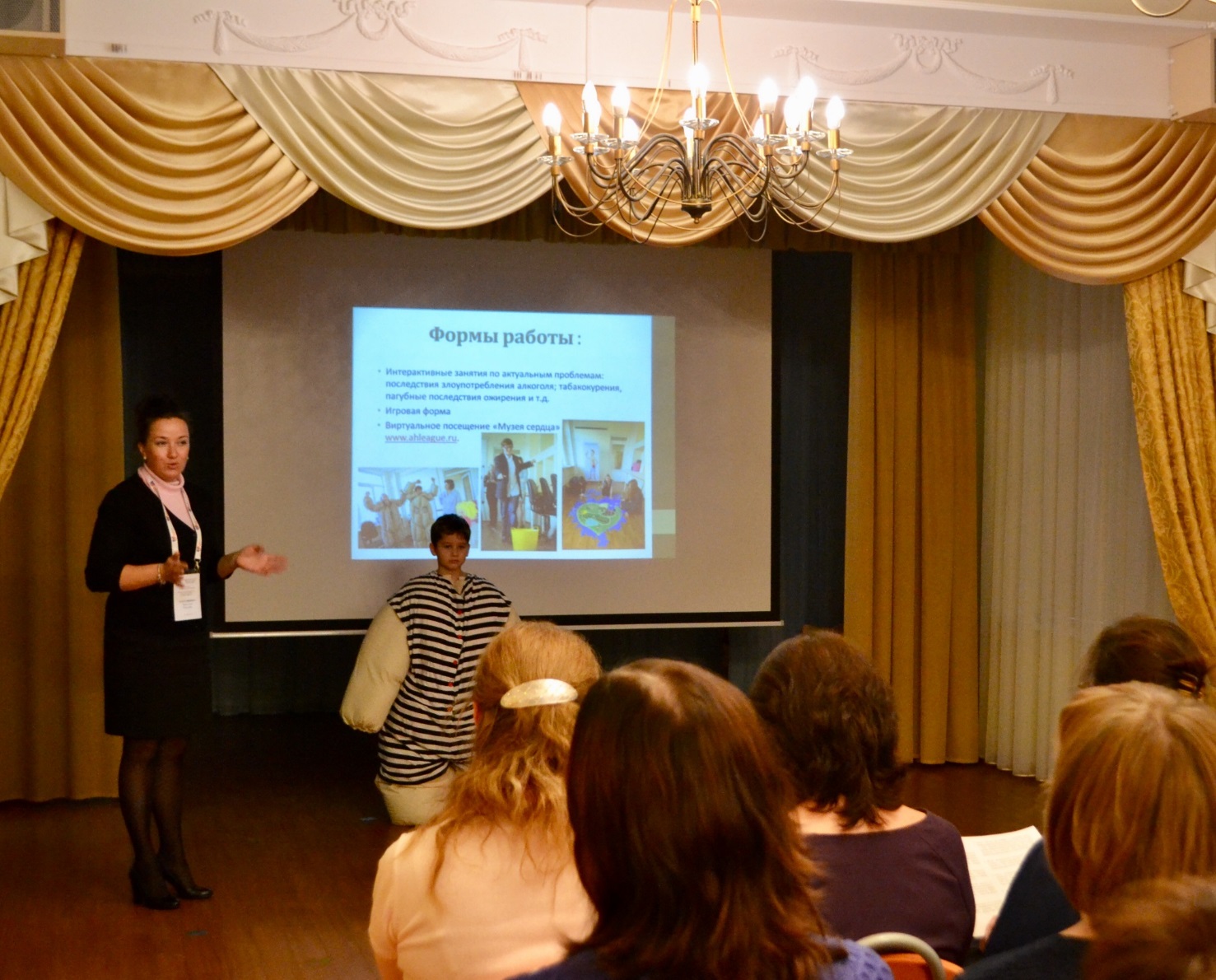 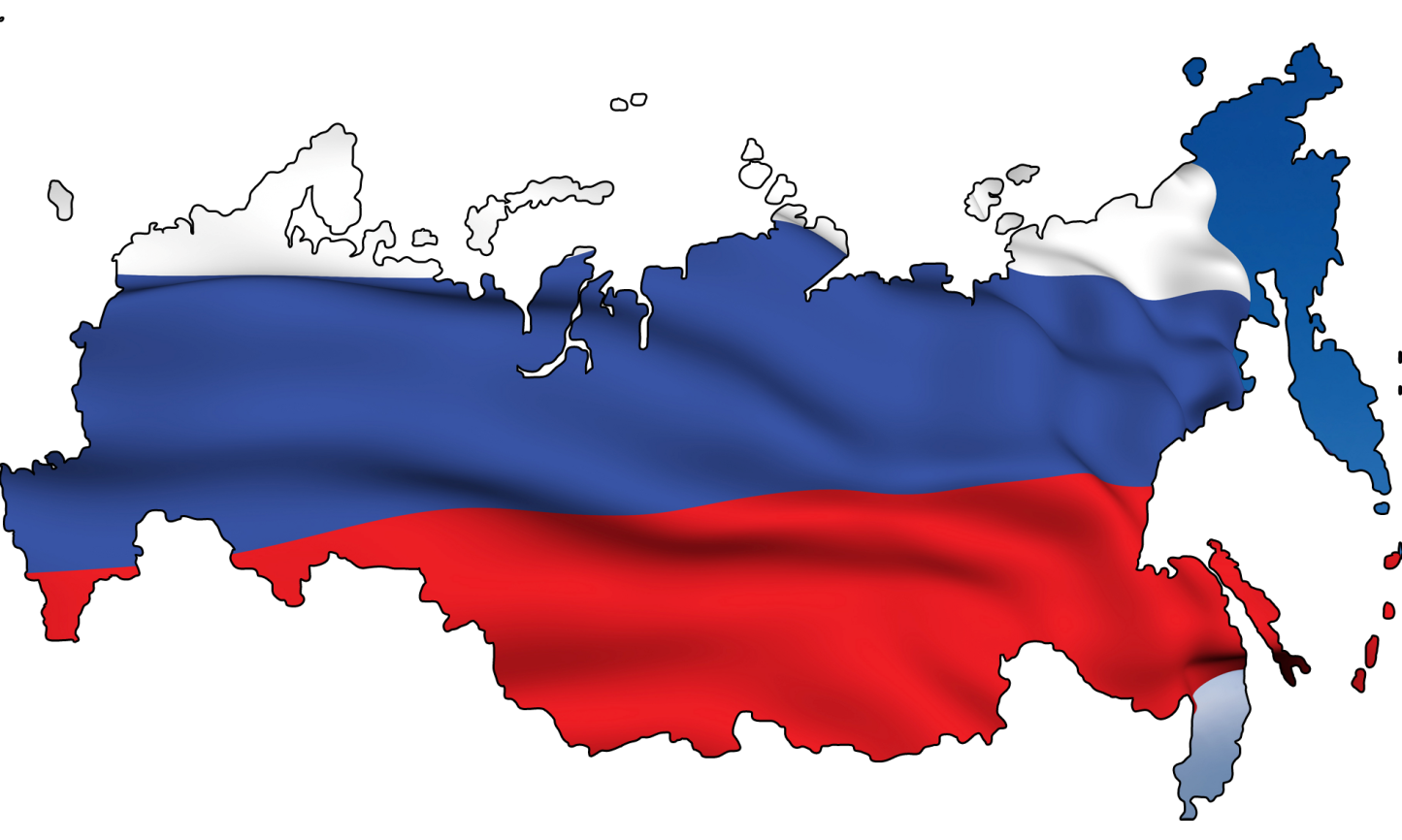 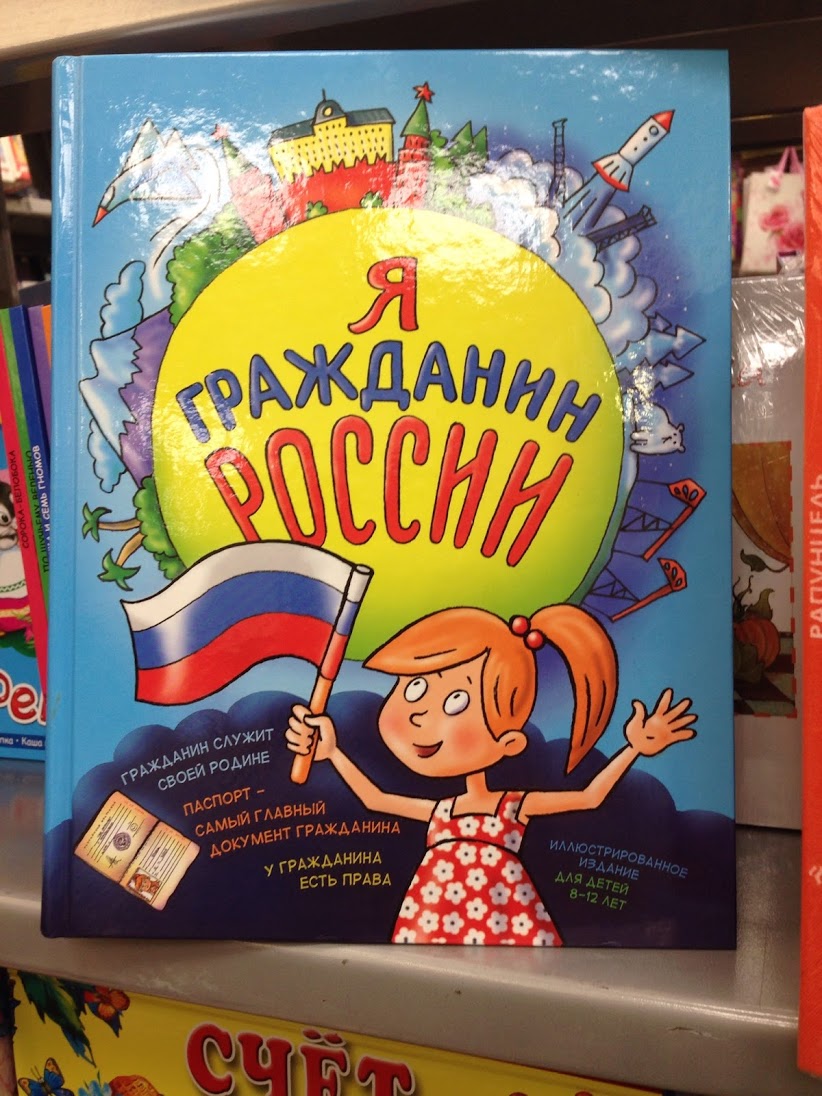 Взаимодействие родителя и детского сада, создание сценария
 Сценарий возник практически мгновенно, сюжет подсказали сами дети. Ведь они часто в своей игре подражают взрослым. Маленькие россияне задались серьёзным вопросом: «Кем быть?». Творческой группе оставалось только выбрать социально значимые профессии и дать возможность детям побыть президентами, политиками, военными, врачами, пилотами. Была поставлена задача, дать почувствовать детям, что именно от них зависит будущее страны.
Сетевое взаимодействие
Примеры работы
Знакомство с профессиями пилот и бортпроводник
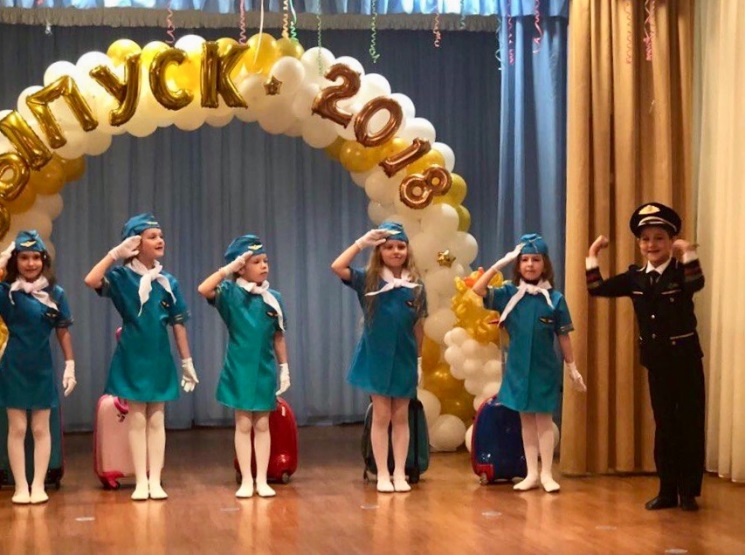 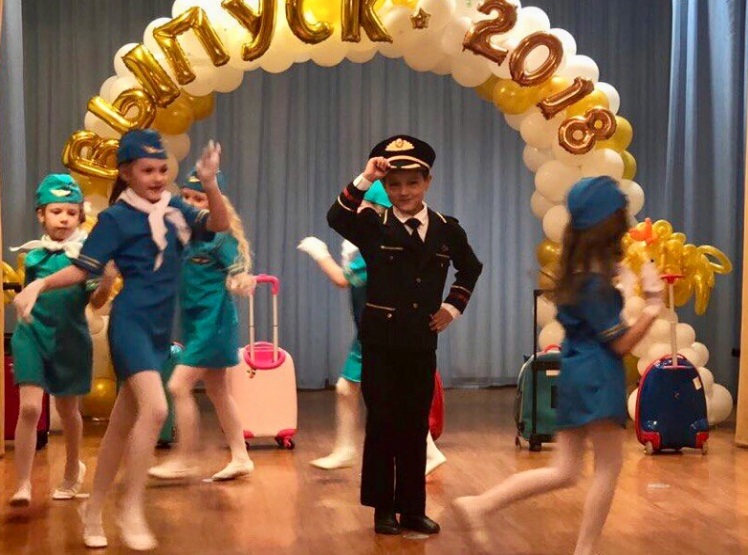 Примеры работы
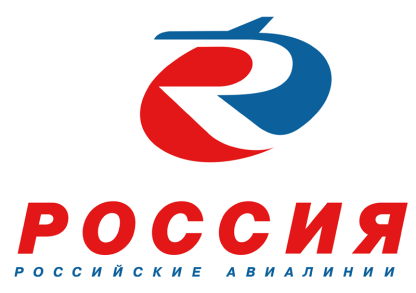 партнер АО «Авиакомпания Россия»Генеральный директор Пахомов Роман Викторович             (предоставление и подготовка самолета к съемке)
Примеры работы
Ребята знакомятся с работой аэропорта (пилота, стюардесс, технических служб…), а так же министерства иностранных дел
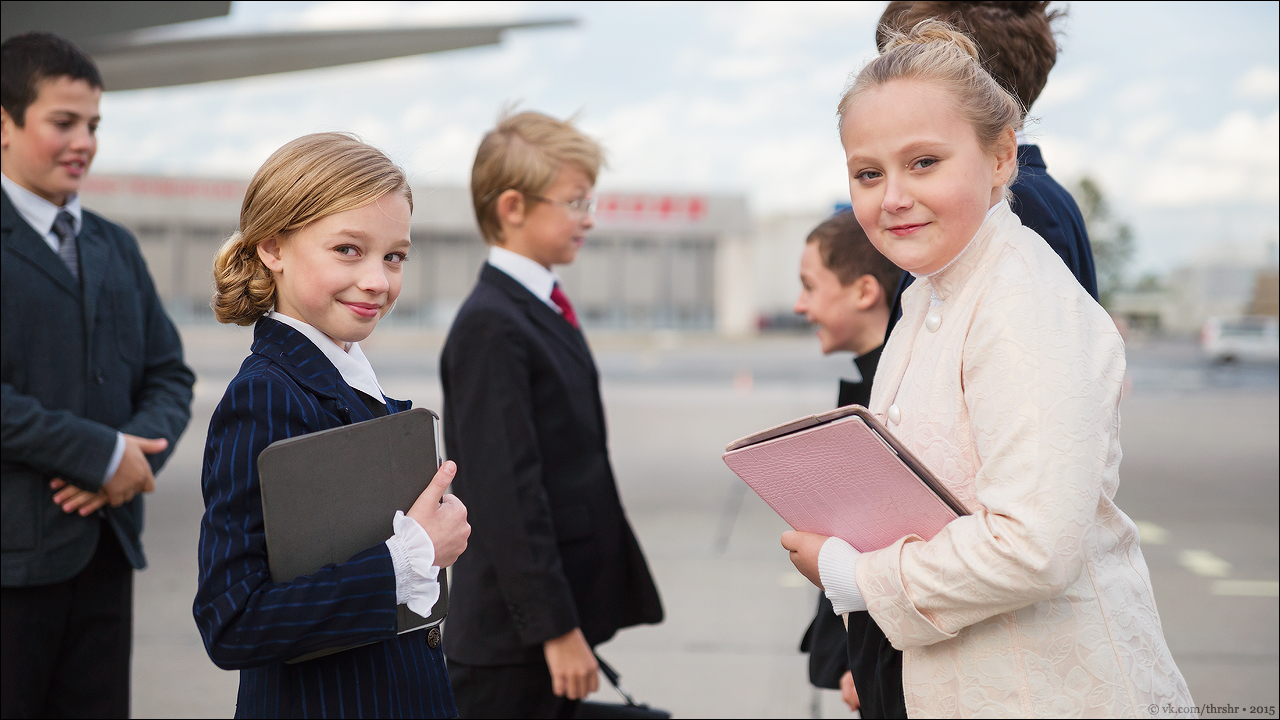 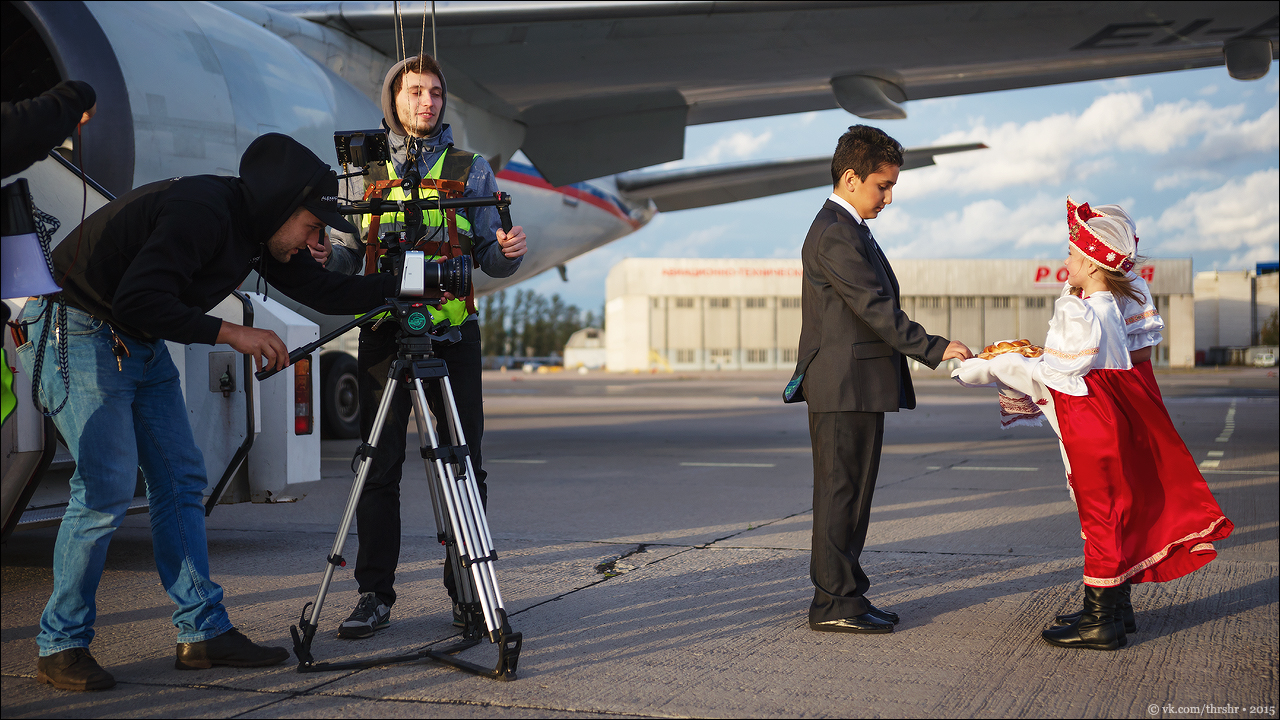 Примеры работы
Родители о своих профессиях
Профессия - стоматолог
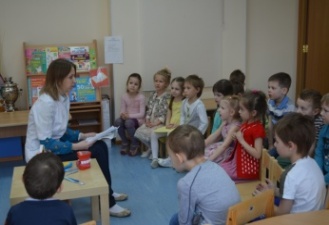 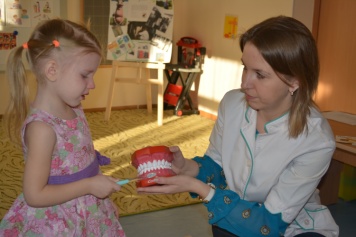 Примеры работы
Рентгенологический
 кабинет,
 Кабинет хирурга
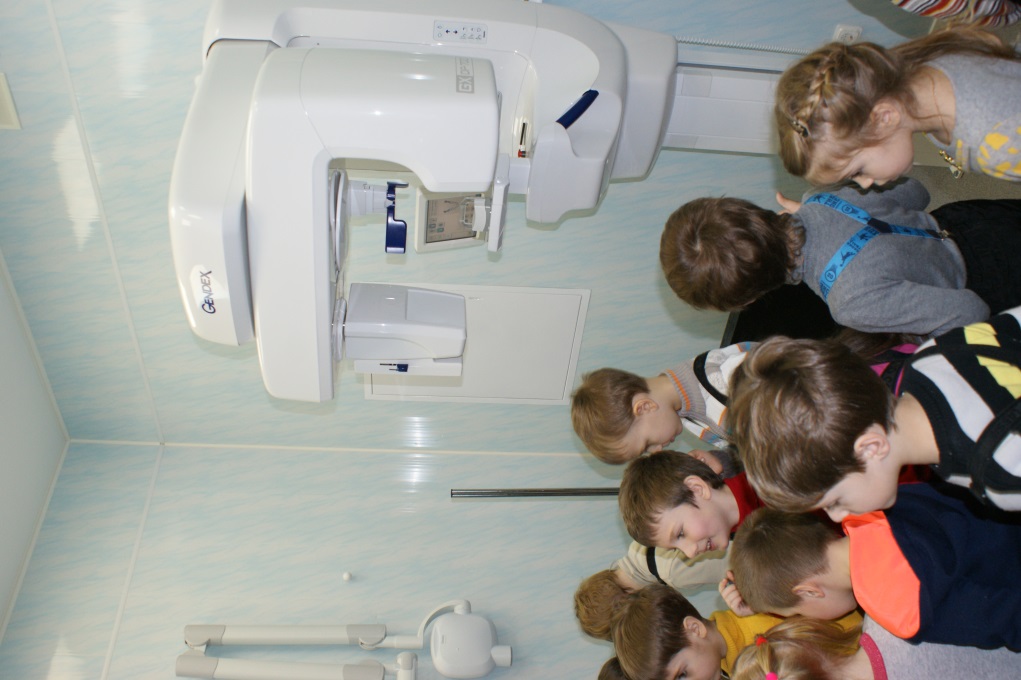 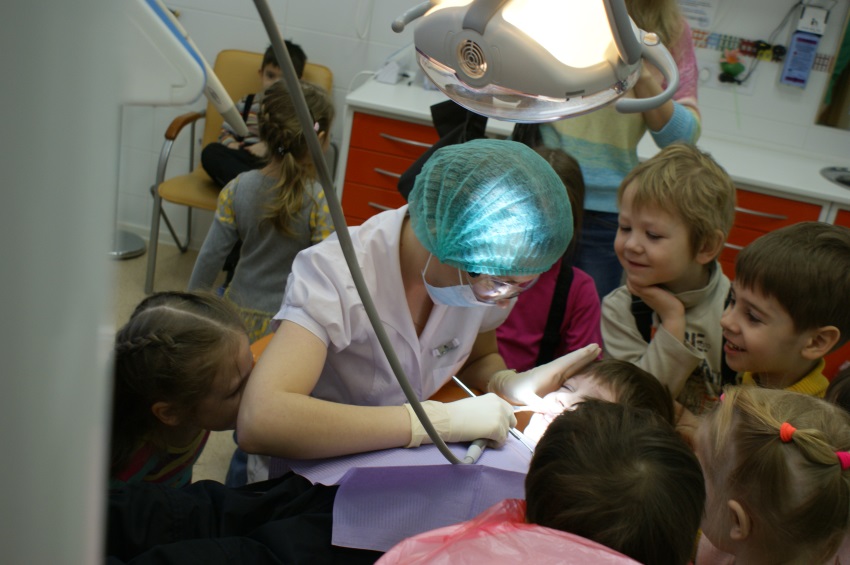 Примеры работы
Профессия –педиатр
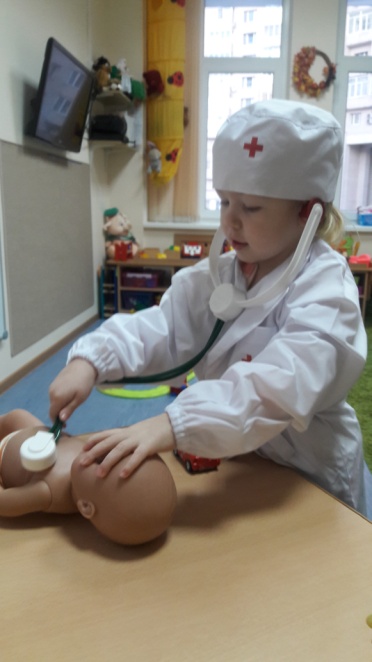 Примеры работы
Профессия –нефролог
Примеры работы
Партнер ФГБУ «СЗФМИЦ им.В.А. Алмазова» Минздрава России
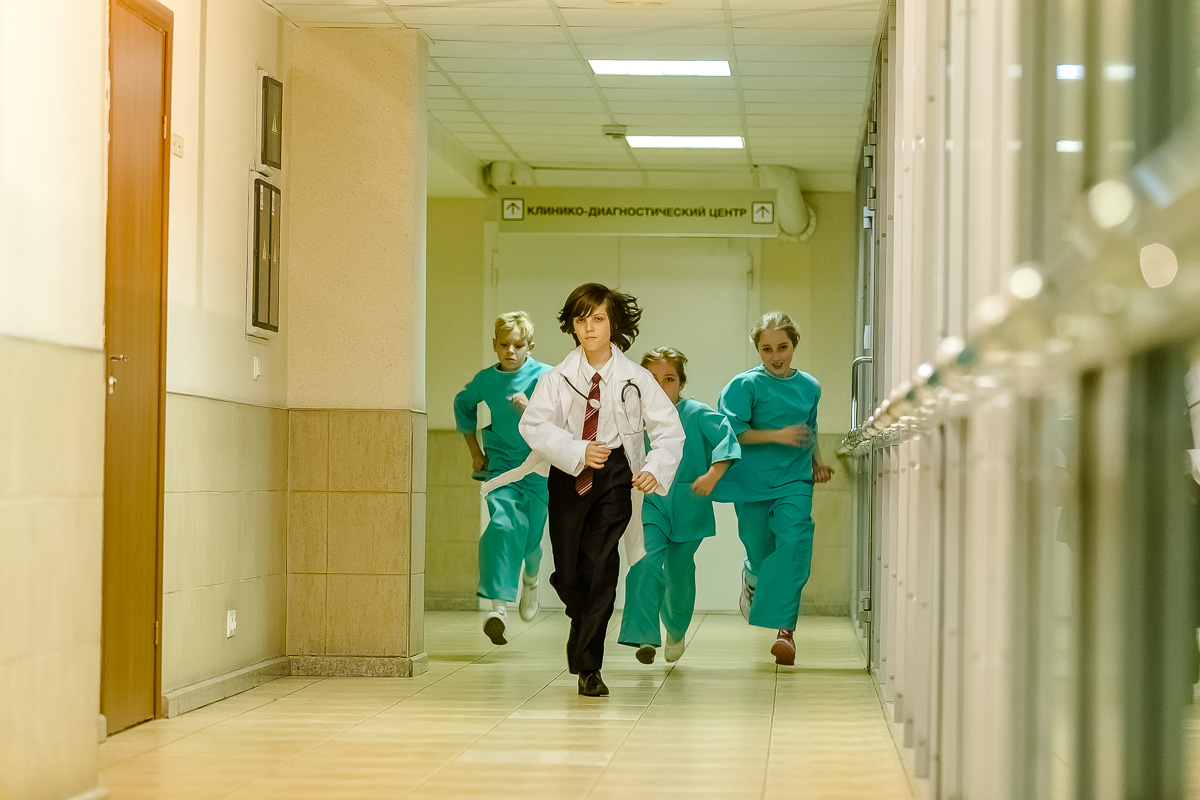 Примеры работы
Партнер Ателье и коллектив детского садасоздание костюмов – копий формы специалистов медицинского профиля
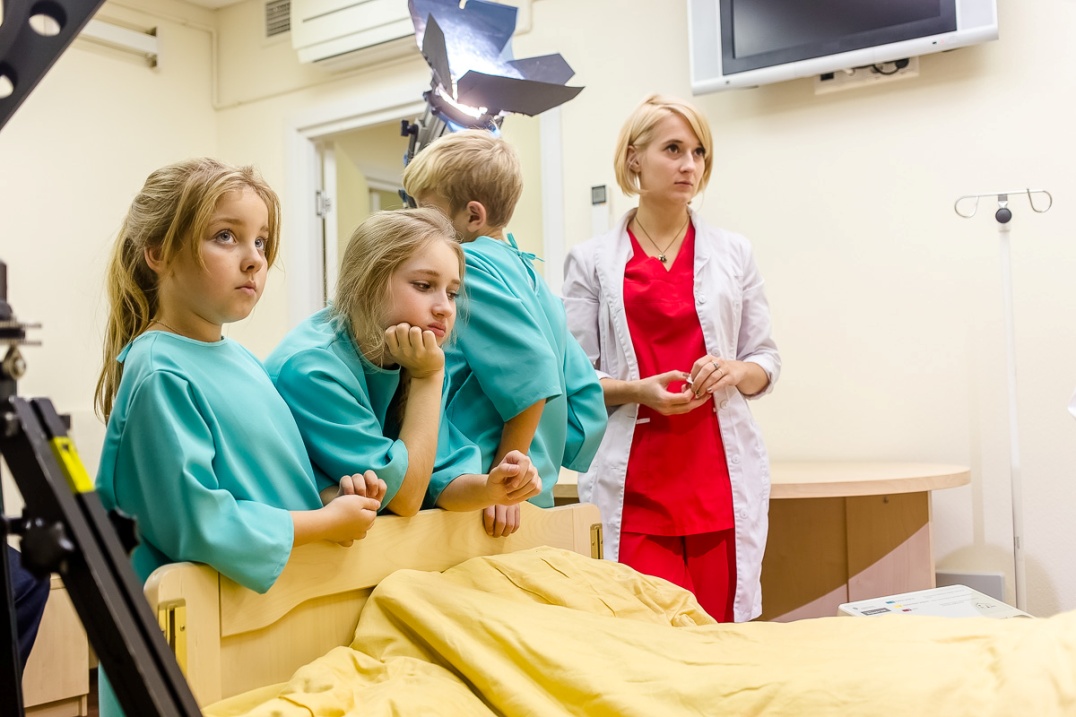 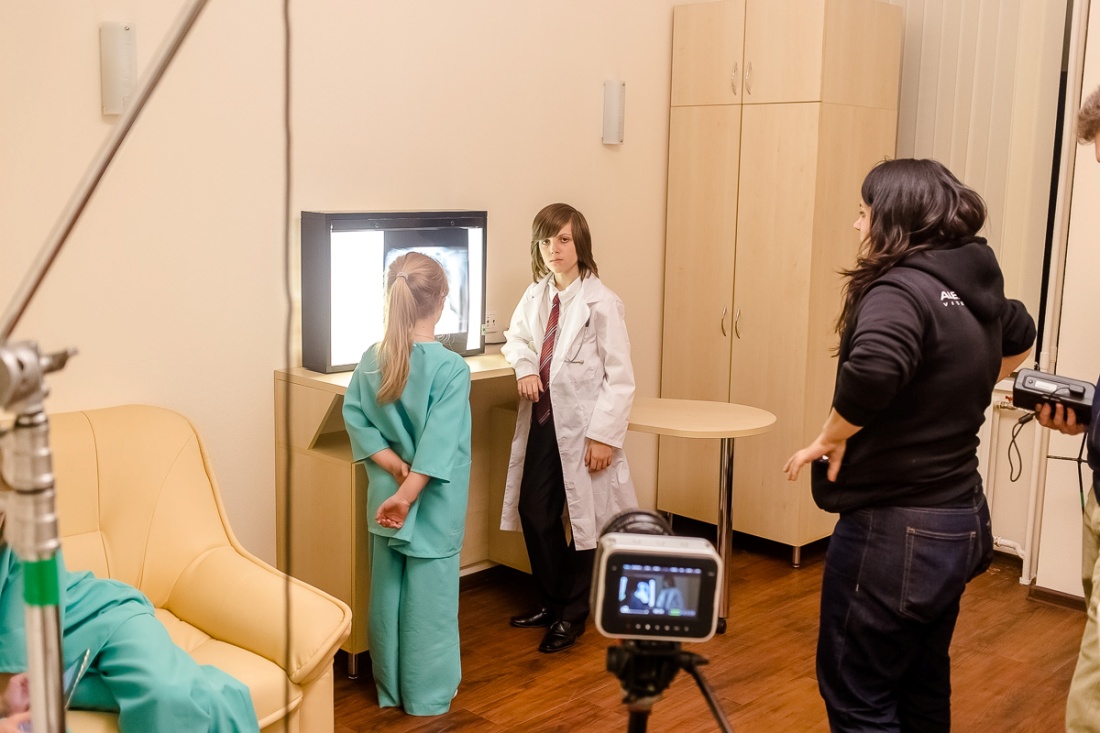 Съемочный процесс
Примеры работы
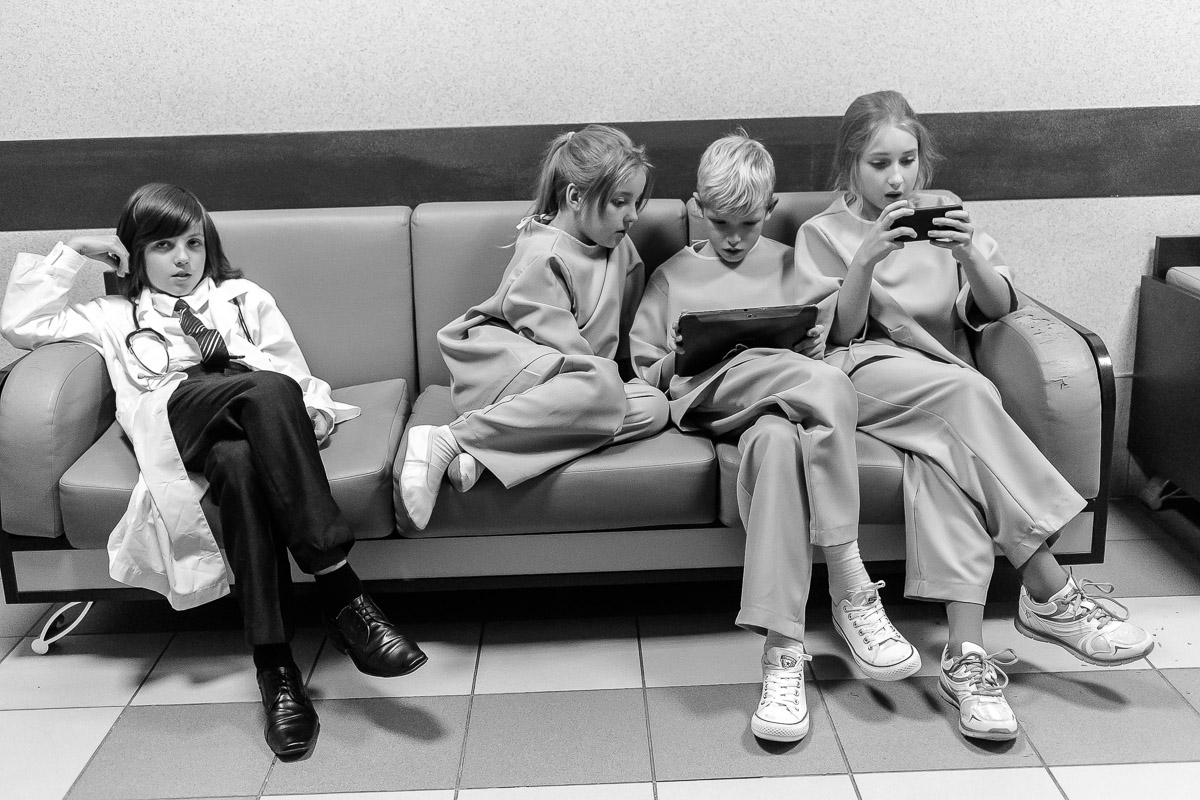 Примеры работы
Родители о своих профессиях
Профессия –военнослужащий
Примеры работы
Виртуальный филиал Русского музея - детям
Профессия 
военнослужащий
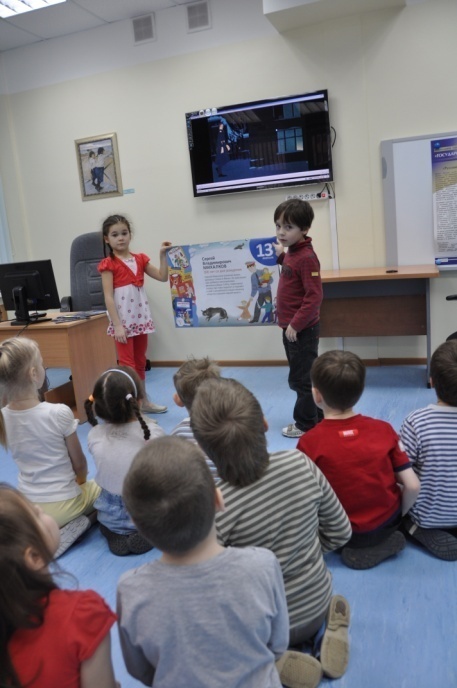 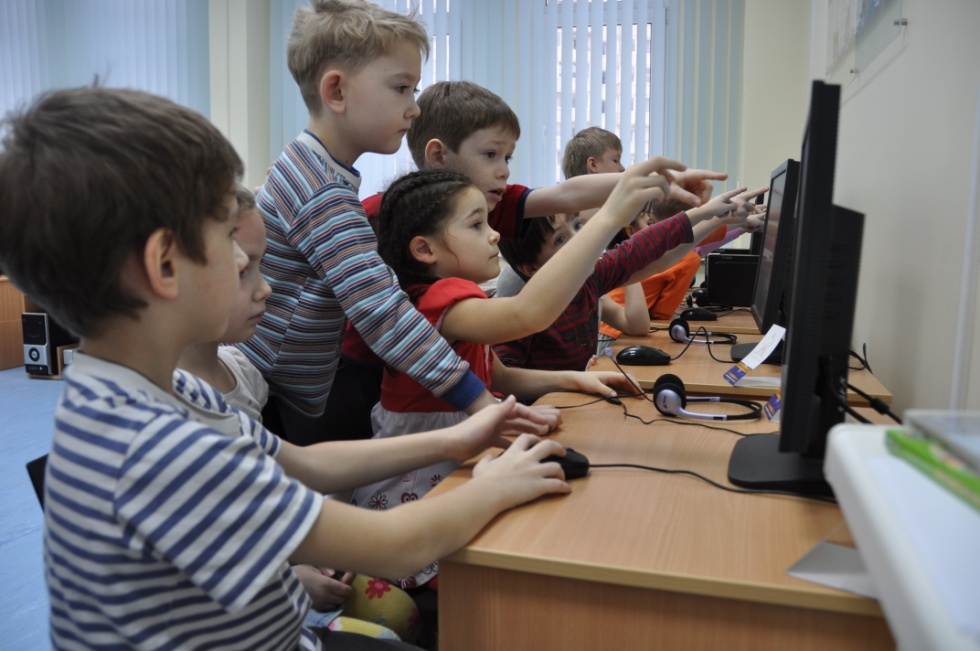 Примеры работы
Знакомство с профессиями морской офицер и моряк
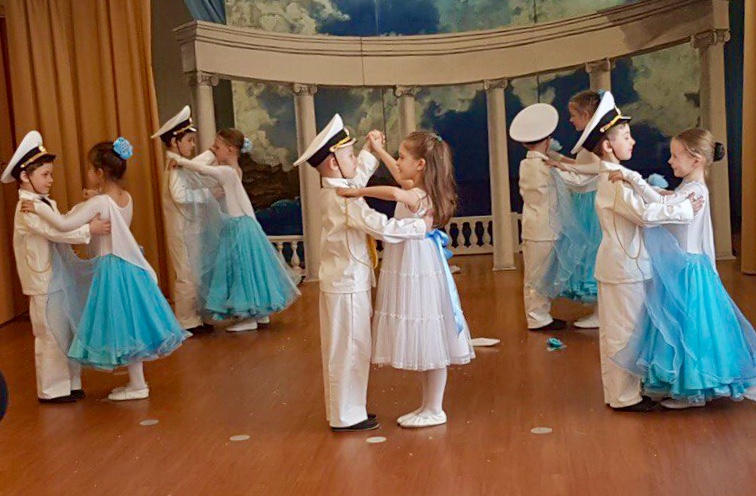 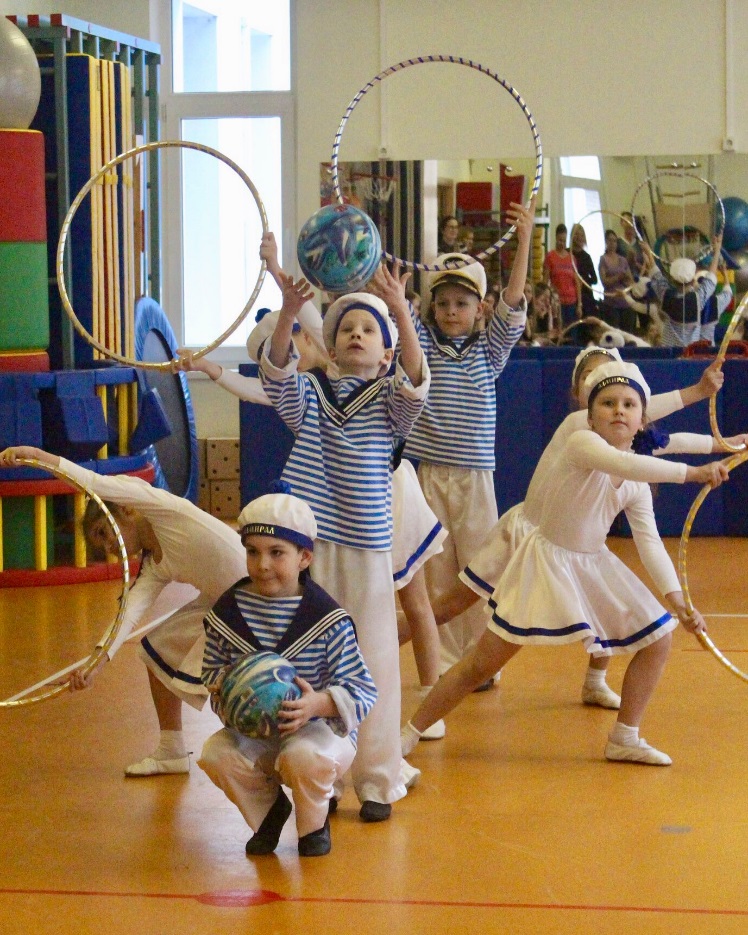 Примеры работы
Знакомство с профессией военнослужащий
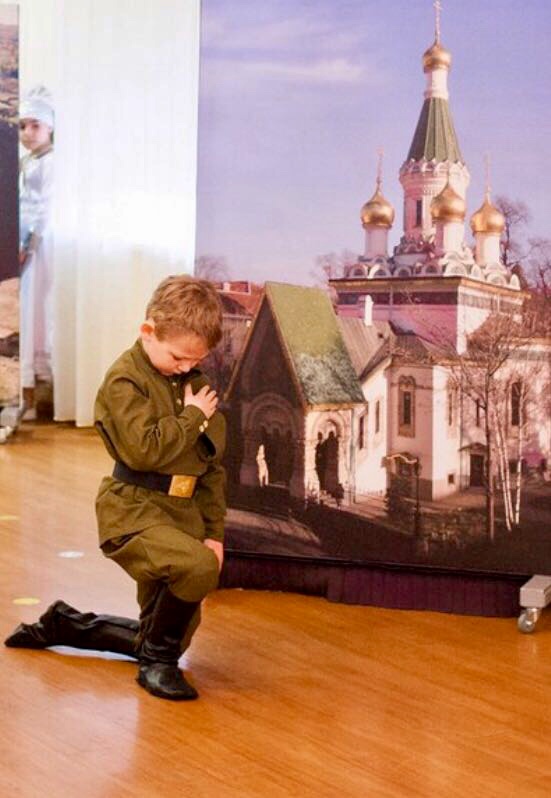 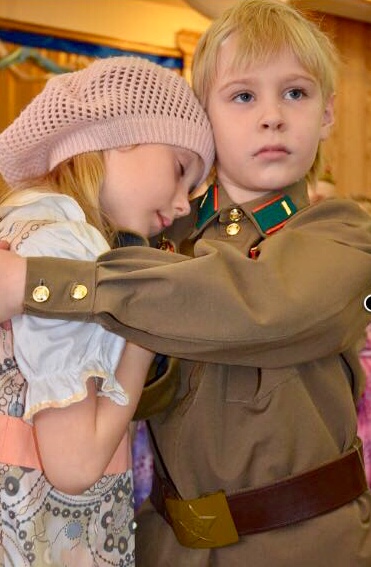 Примеры работы
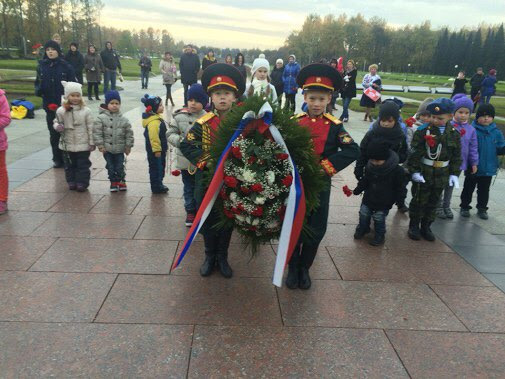 Вознесение цветов Пискаревский мемориалдиректор Олег Александрович Баев
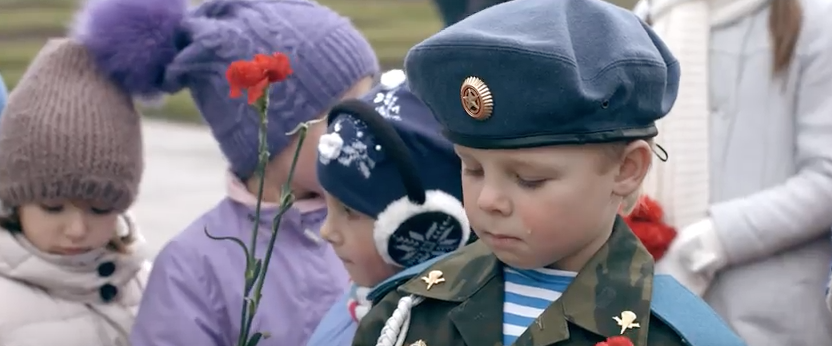 Примеры работы
Бессмертный полк
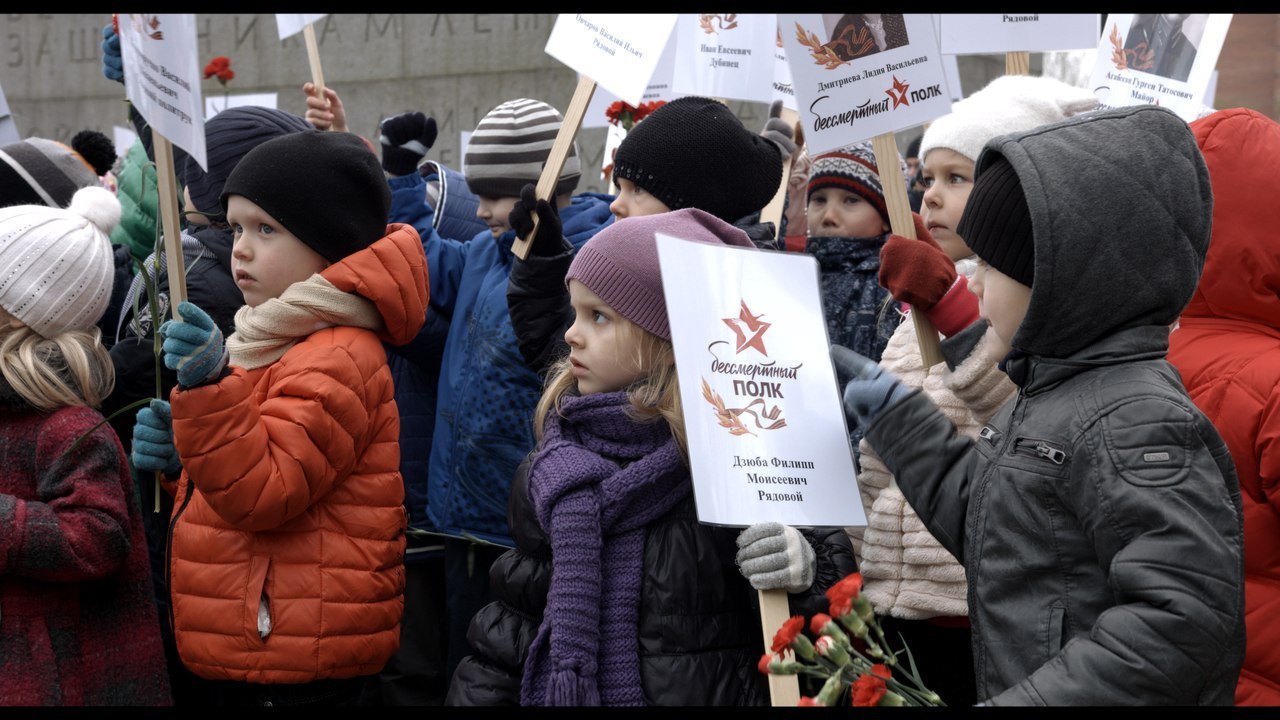 Примеры работы
Виртуальные экскурсии в Русский музей
вельможа
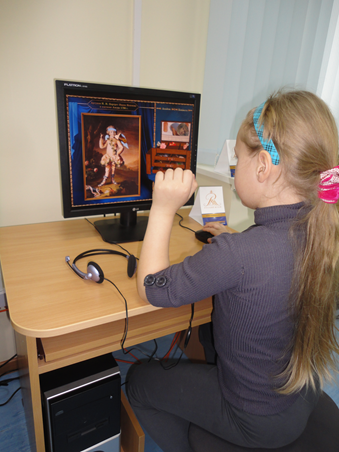 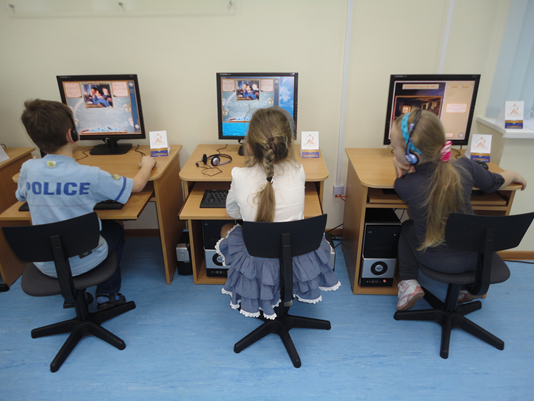 Примеры работы
Родители о своих профессиях
Профессия –консул
Примеры работы
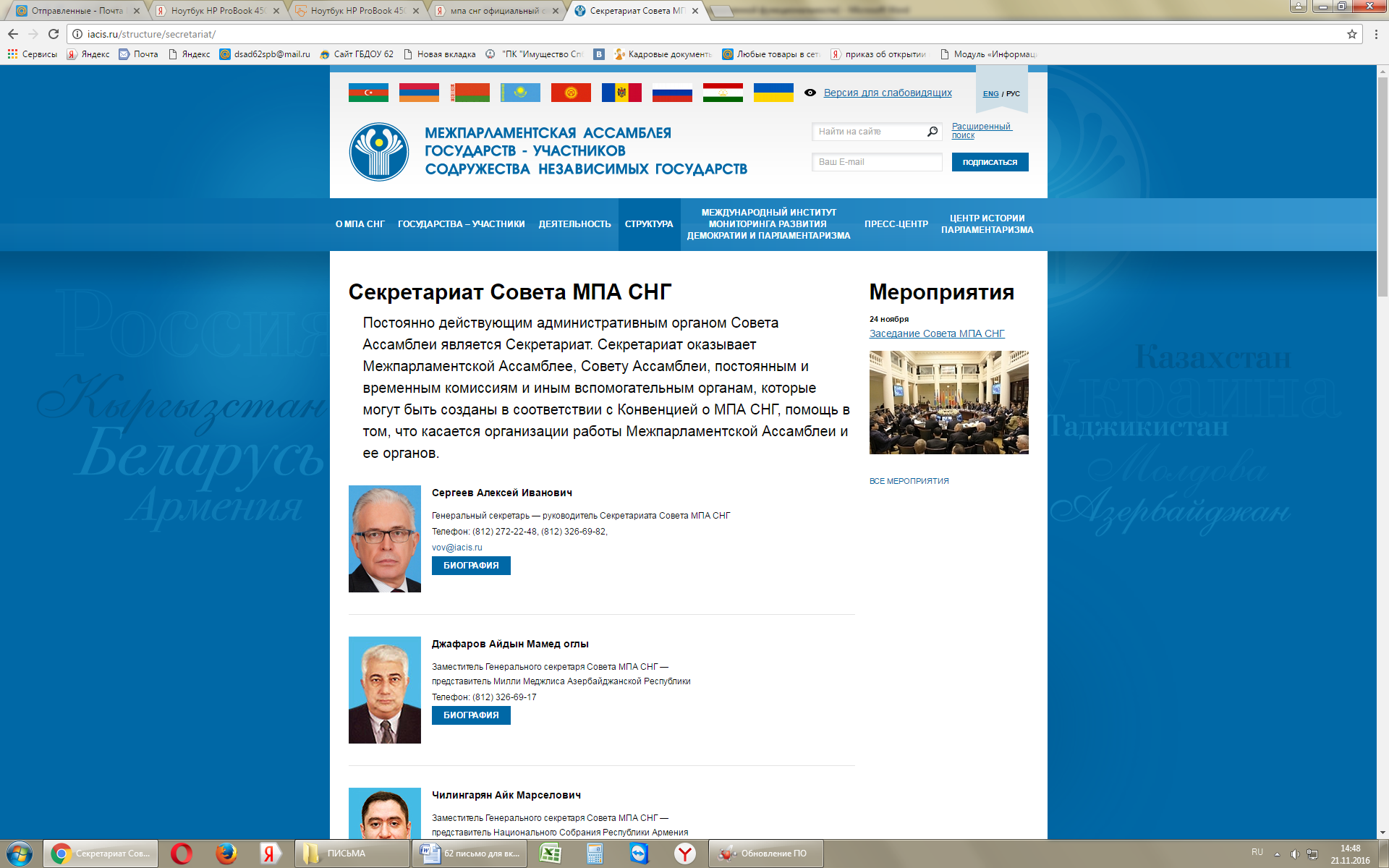 Генеральный секретарь – руководитель секретариата Совета МПА СНГ Алексей СергеевЗаместитель руководителя секретариата Совета МПА СНГСергей Анатольевич Курдин
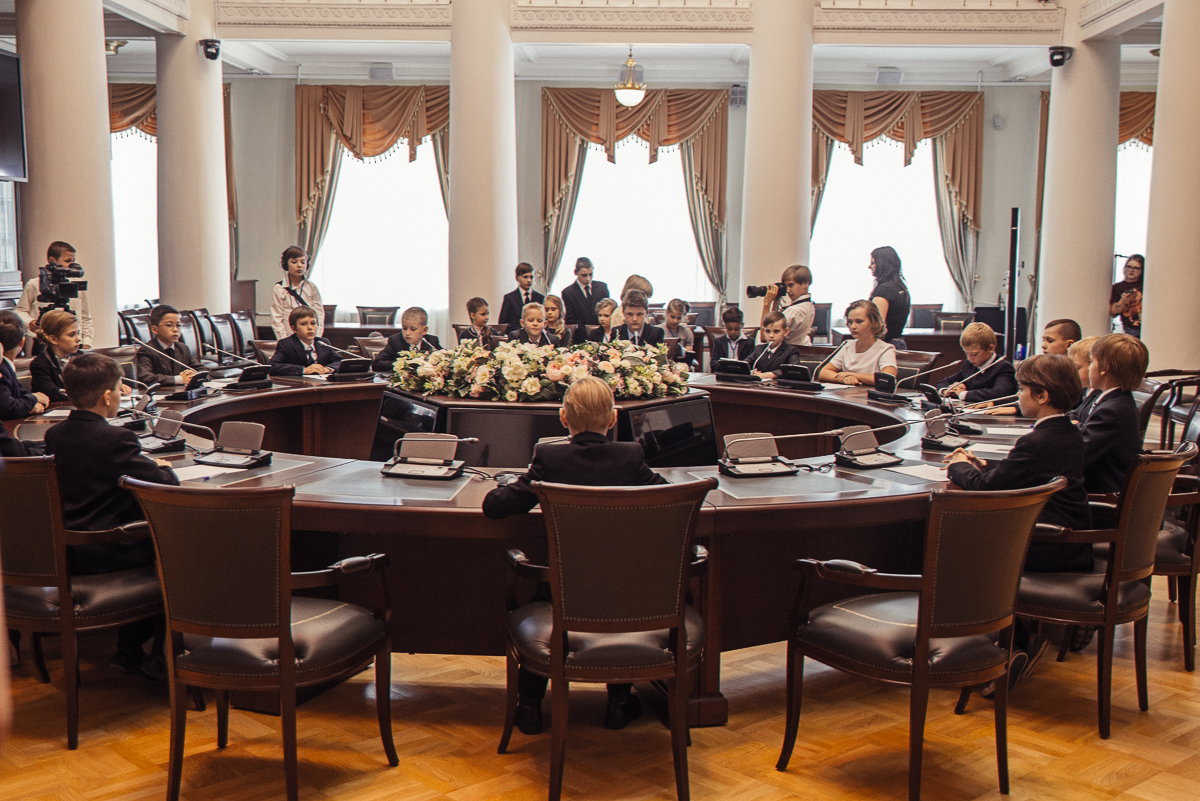 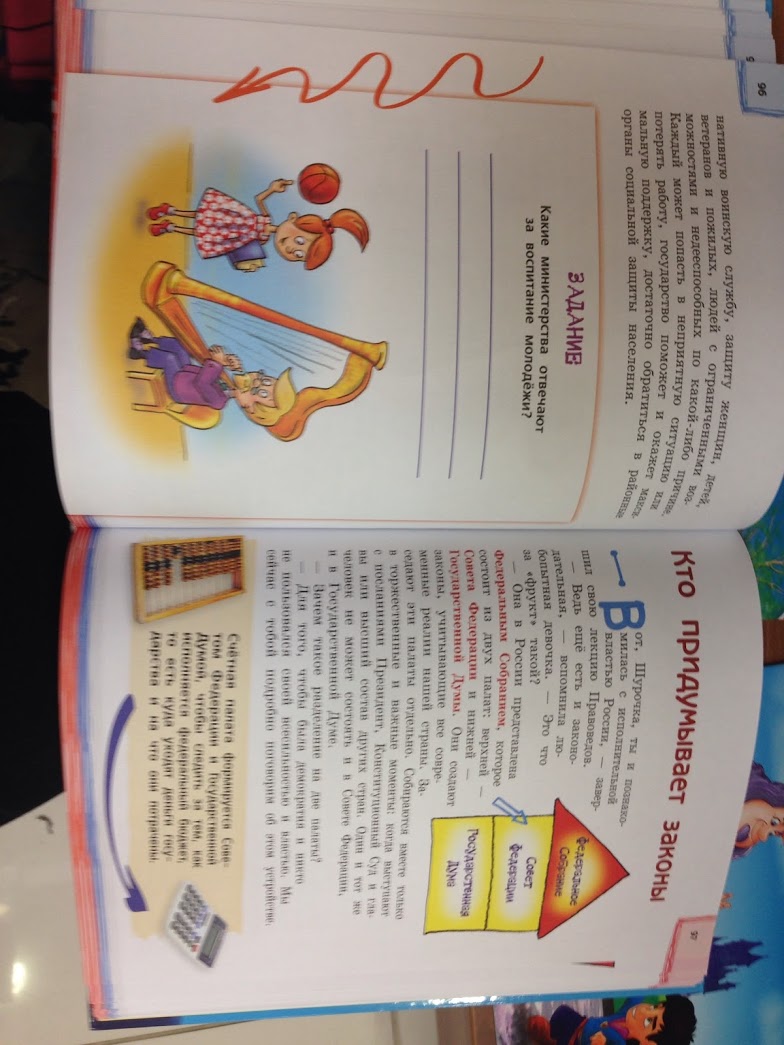 Примеры работы
Осваиваем профессии:президент, министры, охрана, оператор, звукорежиссер, журналист, фотограф
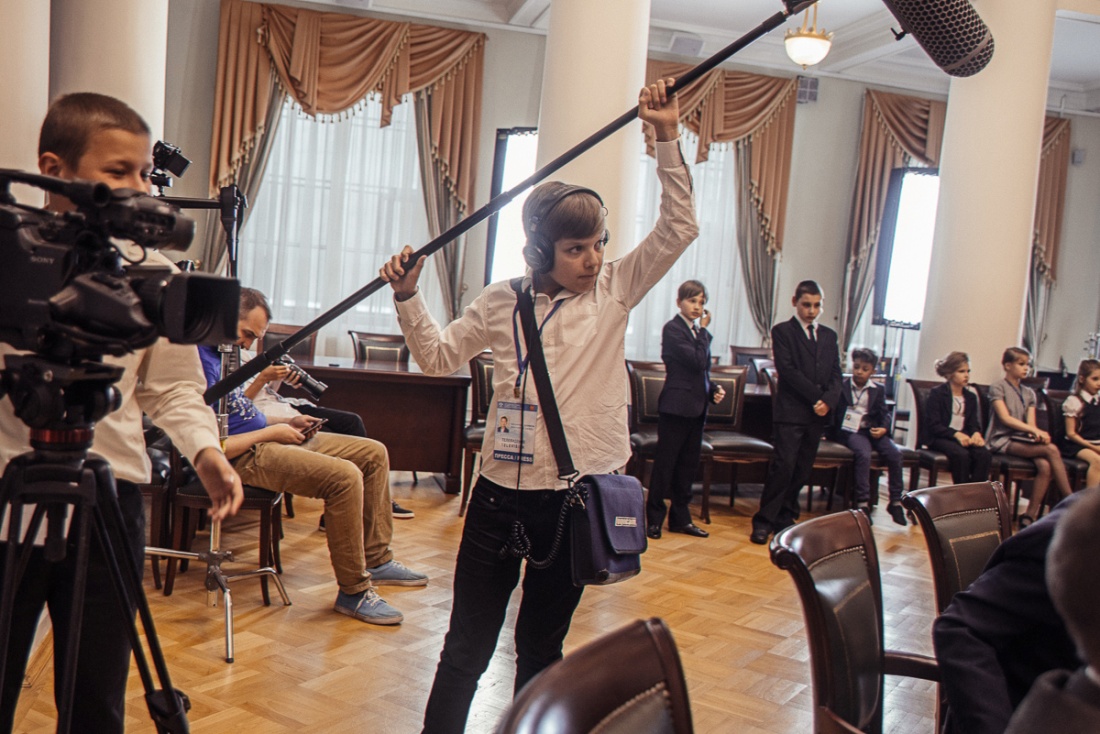 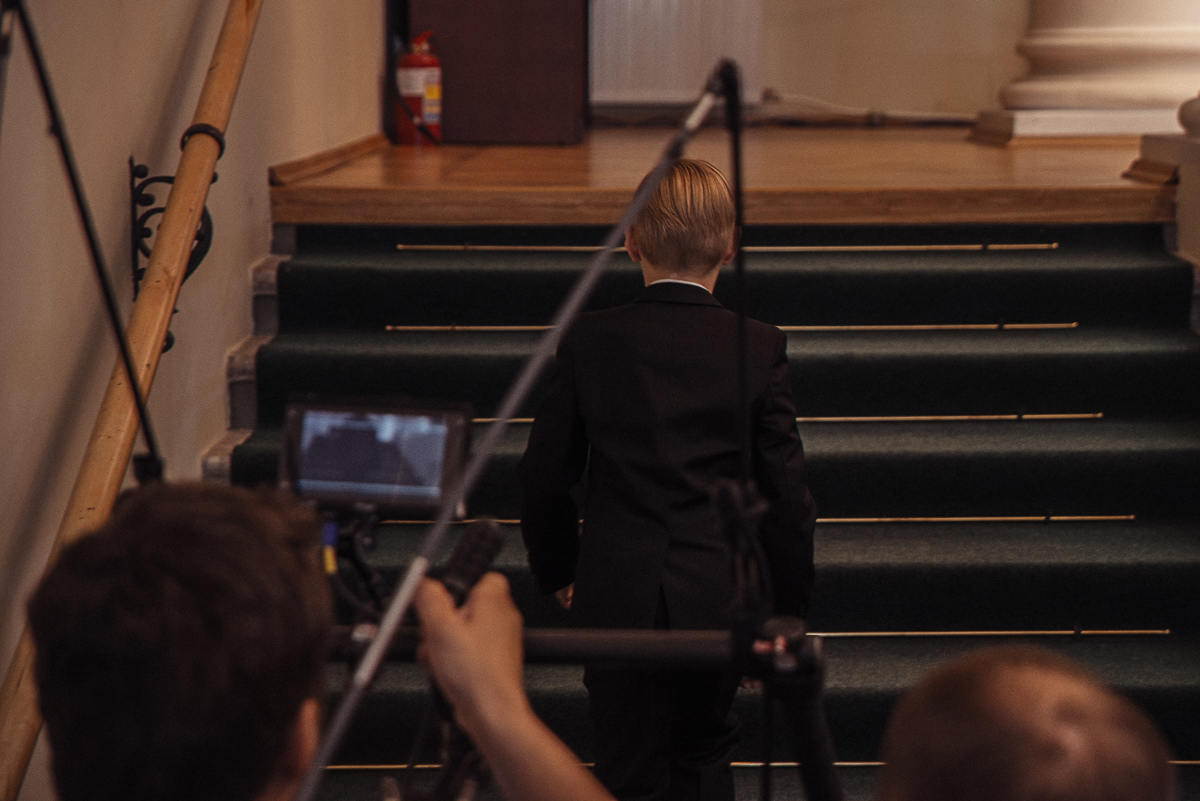 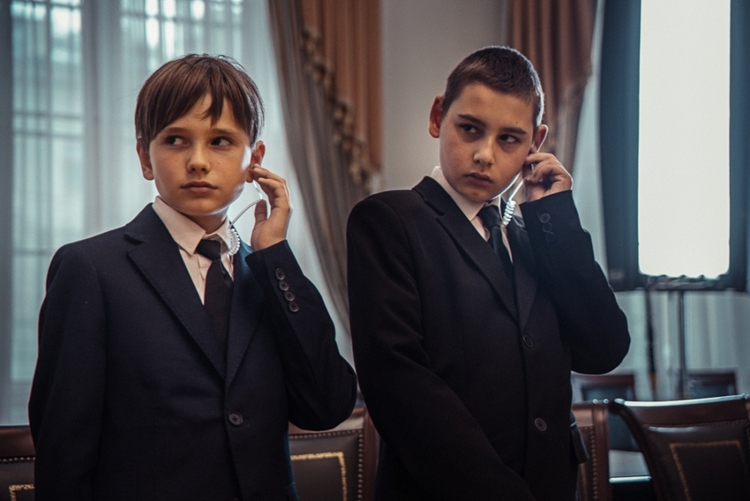